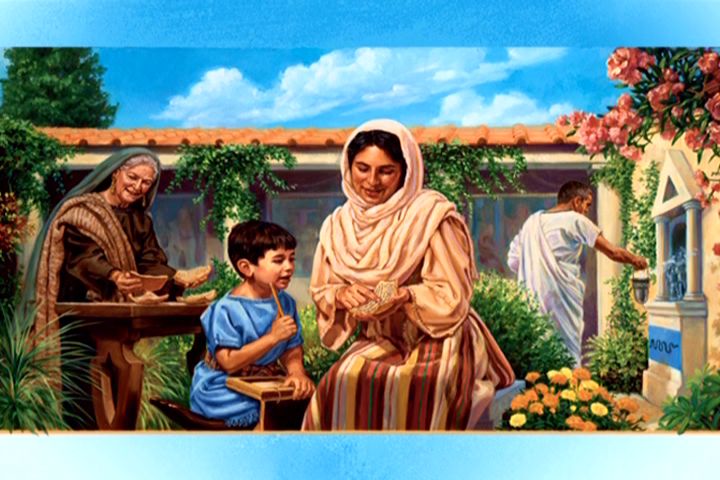 “I call on you, lord, holy, much hymned, greatly honored, ruler of the cosmos, Sarapis consider my birth & turn me not away… Protect me from all my own astrological destiny; destroy my foul fate; apportion good things for me in my horoscope.”
1st Century culture believed strongly in “sorcery/supernatural.”
The Enlightenment caused The West to doubt unseen forces. 
This is the cultural background at Ephesus (Acts 19:8-32)
	People believe powerful forces control them.
An Enlightened view of The Supernatural
A Study of Ephesians 1:15-23
An Enlightened ViewOf The Supernatural
A Study of Ephesians 1:15-23
1:3-14 We’re blessed in order to praise God’s glory!	God’s plan: everything is summed up in Christ v10 
[v15-23] Another long sentence of praise & prayer.  	Again, it mentions The Father, Son, Spirit, & Church.
v15-16 Thanksgiving for Their Faith & Love
	Do we live in a way others say this about us? 	Do we praise actions of faith & love in others?
An Enlightened ViewOf The Supernatural
A Study of Ephesians 1:15-23
[v15-23] Another long sentence of praise & prayer.  v15-16 Thanksgiving for Their Faith & Love	Has word spread about us? Do we praise others? 
v17-19 Intercession For Growth In Understanding
	Never think, “I’m complete.” Seek spiritual wisdom!
	Recognize what God has done for His people.
“May we live constantly with this high calling & accept with gratitude & true humility the grace & glory that He has lavished on us.” 
-PT Obrien, 136
An Enlightened ViewOf The Supernatural
A Study of Ephesians 1:15-23
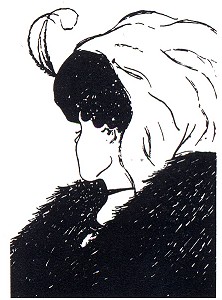 v15-16 Thanksgiving for Their Faith & Love	Has word spread about us? Do we praise others? v17-19 Intercession For Growth In Understanding		Seek the spiritual wisdom only He can give!
v20-23 Praise For God’s Power Demonstrated In Christ	
	Don’t let current events discourage you, it’s been worse. 
	His Resurrection means His Exaltation as KING!
	King Jesus is above EVERY power, earthly & spiritual!
Christ has conquered karma! 
The Deliverer has destroyed a doomed destiny! 
Only the foolish fall for the folly of fate!
King Jesus gives us a mission & victory!